ЖАНРЫ МЕДИАКРИТИКИ
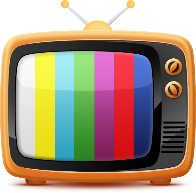 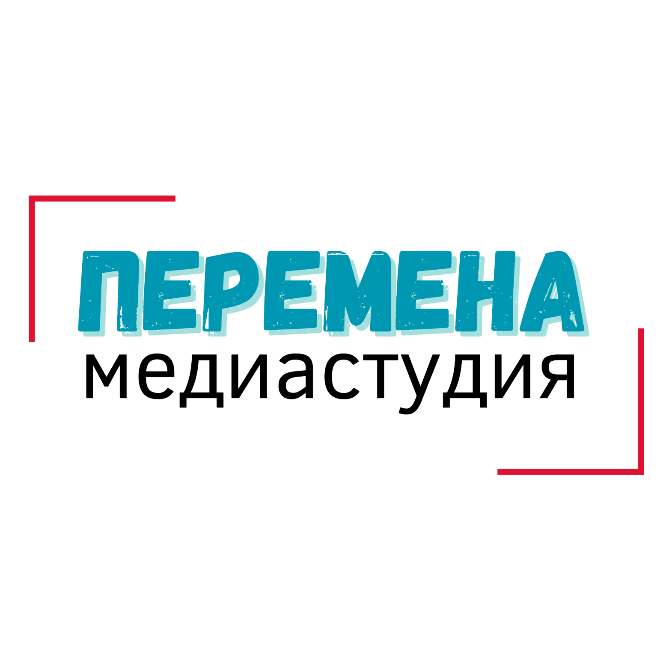 Рецензия
Обозрение
Критическая статья
Творческий портрет
Зарисовка
Реплика
Колонка (колумнистика)
Диалог (беседа)
Аналитическая корреспонденция
ЖАНРЫ 
МЕДИАКРИТИКИ
Позитивная (положительная) оценка
Нейтральная оценка
Негативная оценка
КРИТЕРИИ 
ОПРЕДЕЛЕНИЯ 
ОЦЕНОК
Объект: одна телепрограмма
Предмет: специфика художественного своеобразия публицистического медиатекста
Экспертное заключение
РЕЦЕНЗИЯ
«Рецензирующий» тип критики
Исследование совокупности проблем
Обобщение, выводы
Постижение внутренней взаимосвязи
Место в процессе
РЕЦЕНЗИЯ
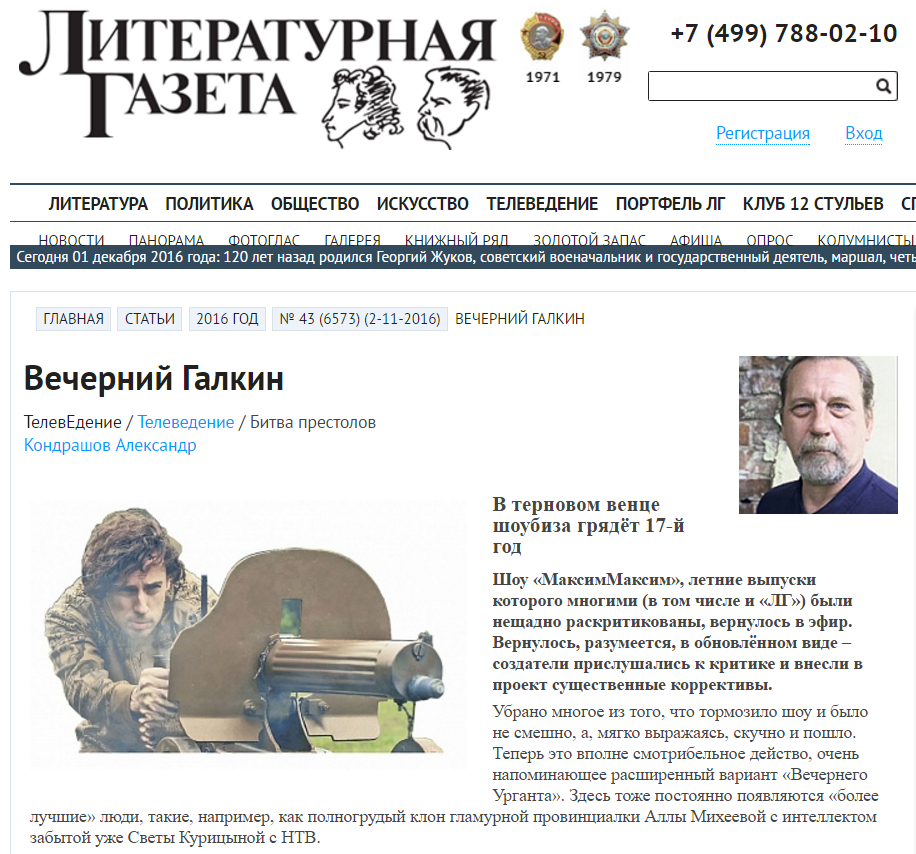 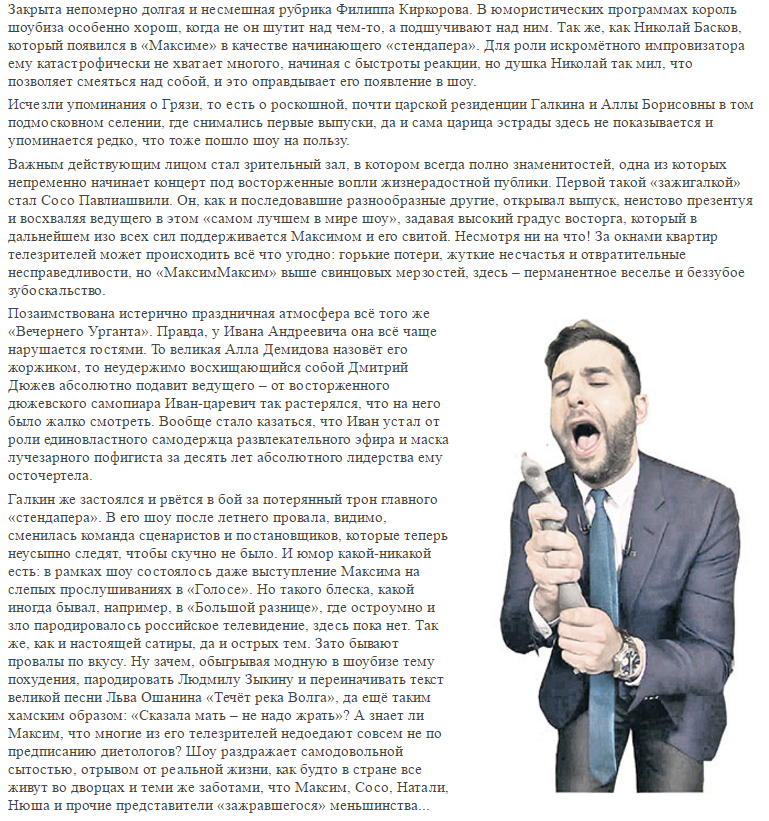 Показ в развитии
Оценка каждого элемента
Пересказ сюжета
А.Кондрашов, 
«Литературная газета»,
рецензия 
«Вечерний Галкин».
Сравнение с «конкурентами»
Успешность применения «законов жанра»
Оценка творческого коллектива
Ставятся актуальные проблемы
Проблемный предмет рецензии
Записи и пометки, смотреть 2-3 раза
Обозначить параметры анализа (!!!)
СОВЕТЫ ПО НАПИСАНИЮ РЕЦЕНЗИИ
Знания о «кухне» масс-медиа
Морально-нравственная точка зрения
Расшифровка художественных образов
Интерпретация «месседжа»
Социальная проблема
пространственно–временное обозрение
	- за обозначенный период
	- новинки, премьеры, что выделилось
	- проблемы функционирования ТВ
	- приглашение аудитории к дискуссии

Тематическое обозрение
	- «накопление» материала 
	- определенная актуальная проблема
	- каждый факт – звено в явлении
	- объяснение сути
ОБОЗРЕНИЕ
Исследование злободневных проблем
Обсуждение функционирования СМИ
Привлечение внимания к проблемам
ОБОЗРЕНИЕ
Своя точка зрения
Говорить от имени аудитории
Побуждение к «обратной связи»
Сопоставление разных фактов и событий
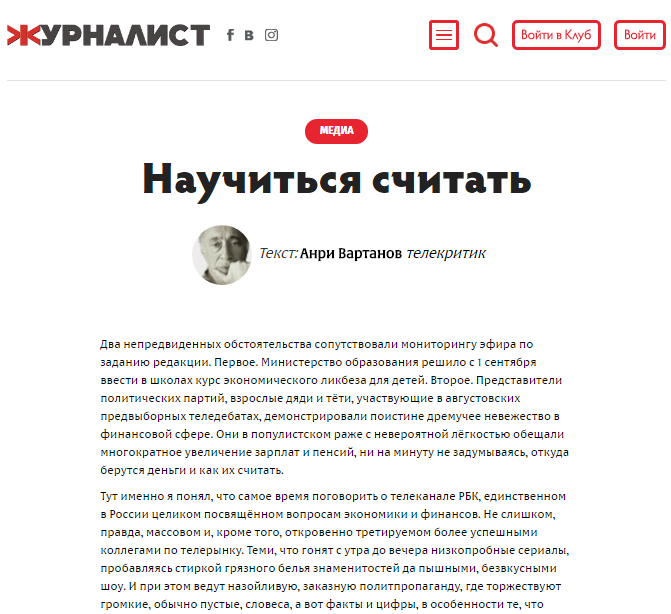 ОБОЗРЕНИЕ
Объект анализа: эфир целого канала
Хронол.рамки – полтора месяца
А.Вартанов. Журнал «Журналист».Пространственно-временное обозрение «Научиться считать».
Широкий спектр программ и авторов
Аспектный подход: здесь - экономика
Оценка в динамике развития, в контексте
Общественно-политический повод
Проблематика, постановка вопросов
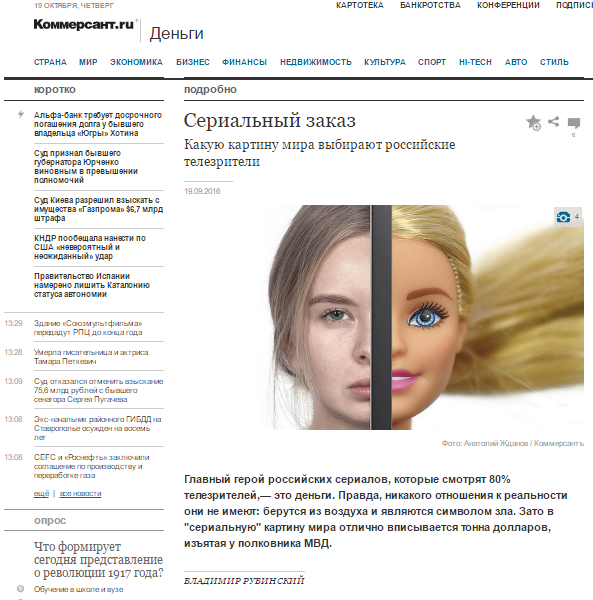 ОБОЗРЕНИЕ
13
Тематика: все сериалы и их экономика
Сравнительный анализ
Широкий спектр примеров
«Коммерсант. Деньги».Тематическое обозрение «Сериальный заказ».
Аспектный подход: здесь - деньги
От частного к общему
Общественно-политический повод
Проблематика, постановка вопросов
Определить вид обозрения
Выбирать, что интересно вам
Ознакомиться с сеткой ТВ-вещания
СОВЕТЫ ПО НАПИСАНИЮ ОБОЗРЕНИЯ
Спланировать время
Конспектировать содержание, проблемы, реплики, кадры, приемы
Собственное видение + комментарий
Взять за основу известных телекритиков
Обращать внимание на соц. проблему
Яркий заголовок!
ЗАРИСОВКАВ.Львова, «Комсомольская Правда»
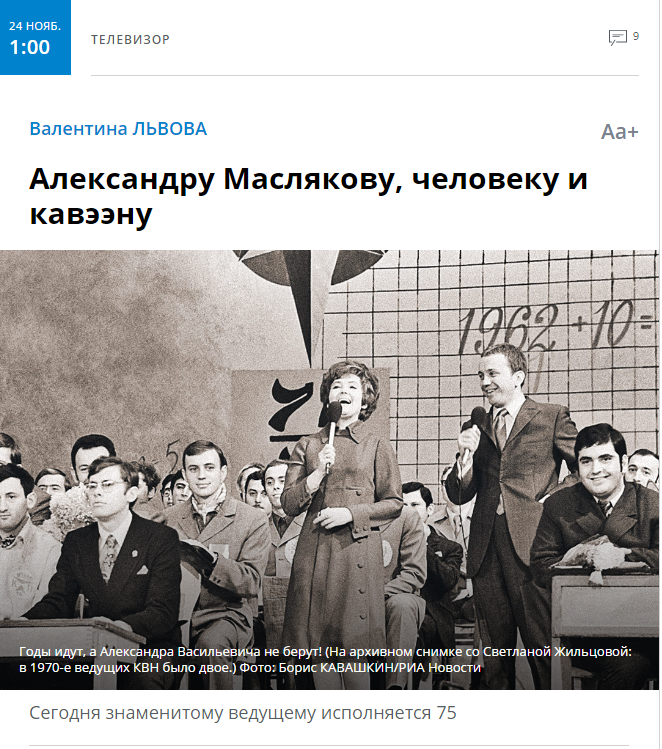 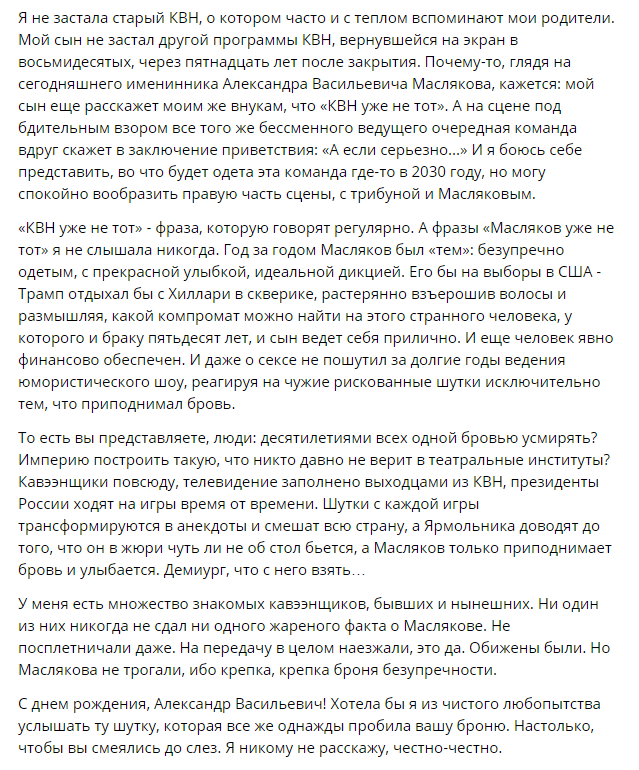 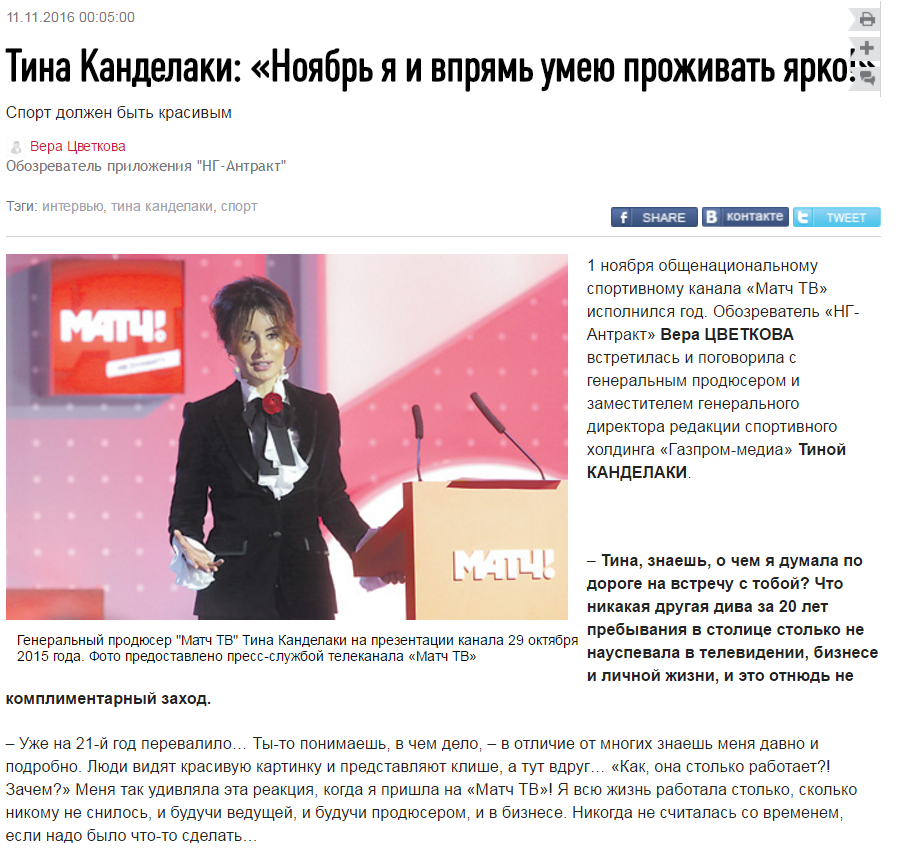 ИНТЕРВЬЮ-ПОРТРЕТ, ИНТЕРВЬЮ- ЗАРИСОВКАВ. Цветкова, «Независимая газета»
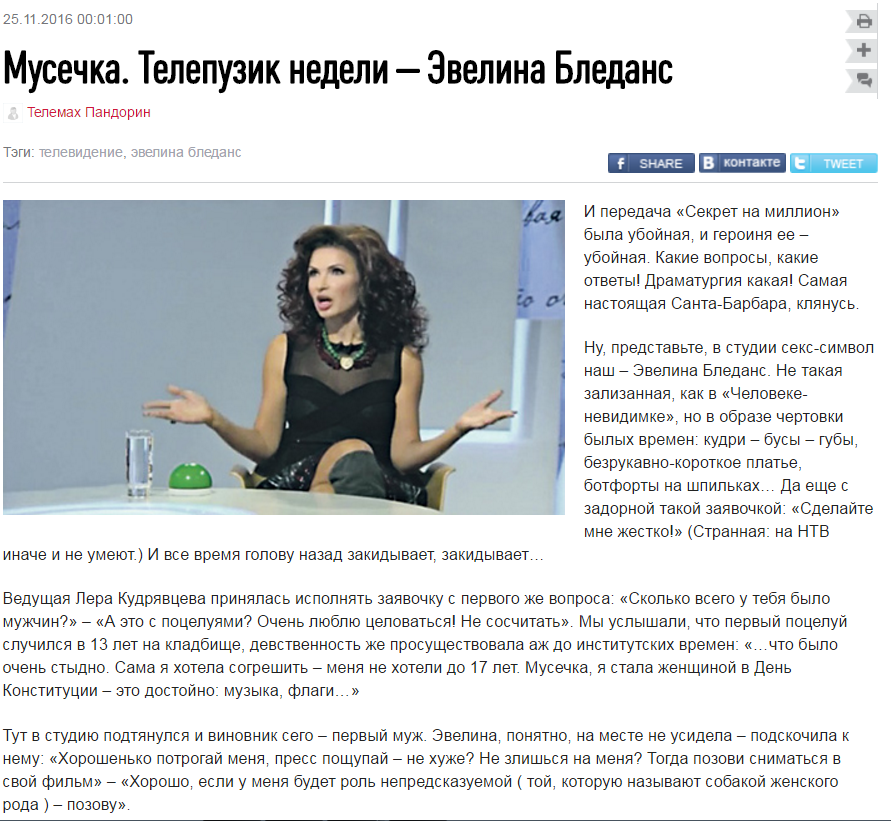 ЗАРИСОВКА + МИНИ-РЕЦЕНЗИЯ
Известный, но не «перегретый» вниманием
Исследование личности: наблюдение, сравнение
Ключевые творческие качества
ПРАВИЛА ПО НАПИСАНИЮ ЗАРИСОВКИ
Собрать портфолио на героя
Профессионализм на примерах
Один-два личностных аспекта
Полный анализ не нужен
Критерии оценки, логика мысли
Не нарушать профессиональную этику!
Развитие зарисовки
Творческая личность во всем противоречии
ТВОРЧЕСКИЙ ПОРТРЕТ
В чем феномен успеха?
Сравнимо с жанром очерка
В центре – медийный, экранный образ
Специфика поведения, проф.качества и т.д.
Замена на портретные интервью
ТВОРЧЕСКИЙ ПОРТРЕТ
Юрий Богомолов. «Российская газета», 09.02.2007
«Ксения Собчак. От перемены имиджа...»
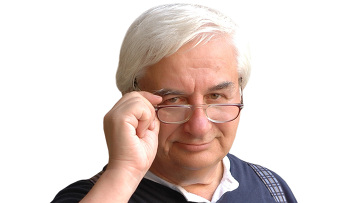 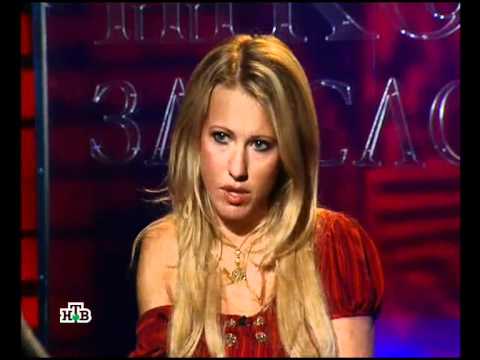 Разносторонняя личность
Своевременность, повод
Оригинальный взгляд
В чем феномен его успеха?
ТВОРЧЕСКИЙ ПОРТРЕТ:советы по написанию
Конспектирование сцен, диалогов и пр.
Ассоциации? Интонация? Эпитеты?
Авторский домысел
Не упрекать: сильные и слабые стороны
Анализ с нескольких позиций
Не пересказывать сцены
Аналитический жанр
Набор свежих фактов в причинно-следственной взаимосвязи
СТАТЬЯ
Вскрытие противоречий и проблем
Надо быть экспертом в опр.области
Собственные выводы
Актуальность темы и оригинальность
Реализация просветительской функции
«Огламуривание» эфира
СТАТЬЯ:
Популярные 
темы-проблемы
Объем криминальной темы
Воздействие и манипулирование
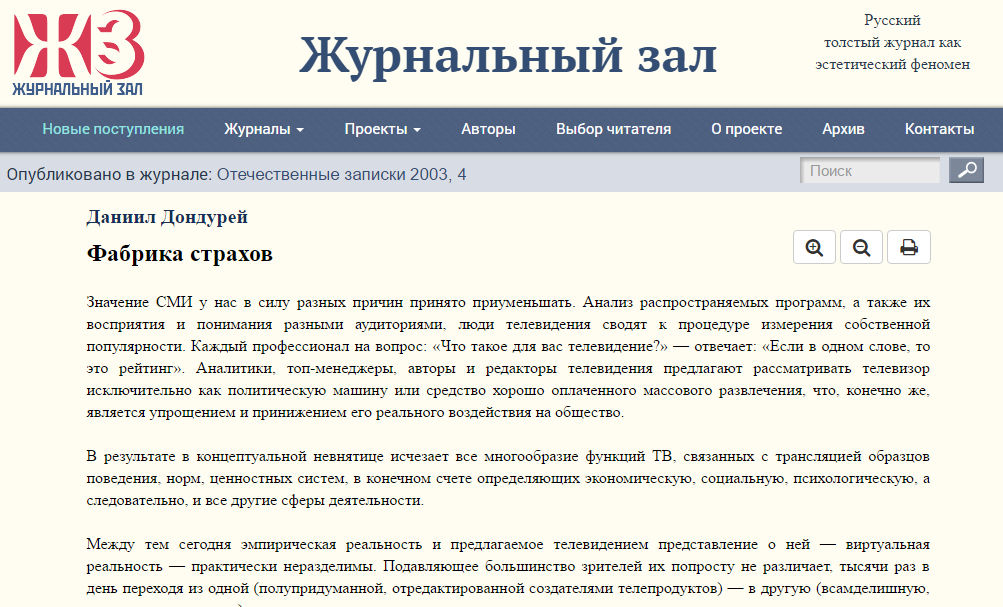 СТАТЬЯ
Как научная статья
Несколько проблем практики соврем. ТВ
Сравнение моделей идеологий
Пример статьи: «Отечественные записки»Д. Дондурей, «Фабрика страхов»
Несколько общ.значимых проблем
Анализ феномена популярности
Хронологическое сравнение
Проблема псих. активной защиты аудитории
Проблема медийной грамотности населения
Предложен «рецепт» поведения
Итог: ТВ-оружие
Проблемы деятельности масс-медиа
Несколько актуально-злободн. проблем
Собственная позиция критика
Советы по написанию статьи
Вопрос актуальности?
Несколько смысловых акцентов
Ежедневно следить за предметом иссл-я
Структура текста
Научные термины, теоретические размышления и обобщения
26
Монопроблематичность
РЕПЛИКА
Реплика как часть рецензии
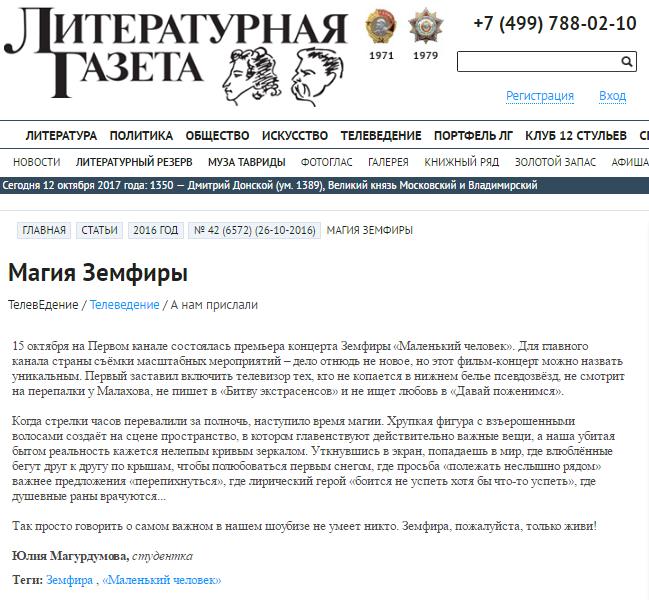 РЕПЛИКА
Часто – эмоциональное выступление зрителя
РЕПЛИКА
Проблемно-постановочные реплики
Реплики: аргументированные и неаргументированные
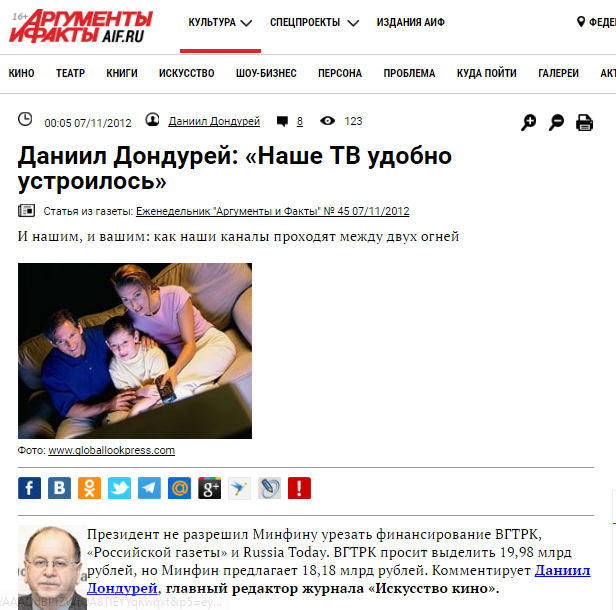 РЕПЛИКА
План: цель, проблема…
Советы по написанию реплики
Минимум 2 аргумента для защиты
Заголовок, соответств. тактической цели
Сильный аргумент в посл.абзаце
31
Интервью с журналистом, экспертом, критиком
Радиопрограмма-беседа («Человек из телевизора» на «Эхо Москвы»
ДИАЛОГ (БЕСЕДА)
32
Аналитический склад ума
АНАЛИТИЧЕСКАЯ 
КОРРЕСПОНДЕНЦИЯ
Факт получает осмысление в контексте какой-либо одной социальной проблемы
Предмет исследования: любая актуально-злободневная социальная проблема
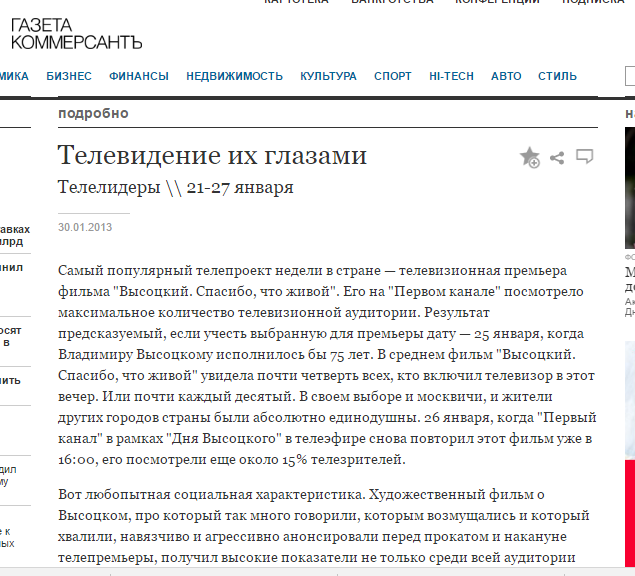 АНАЛИТИЧЕСКАЯ 
КОРРЕСПОНДЕНЦИЯ
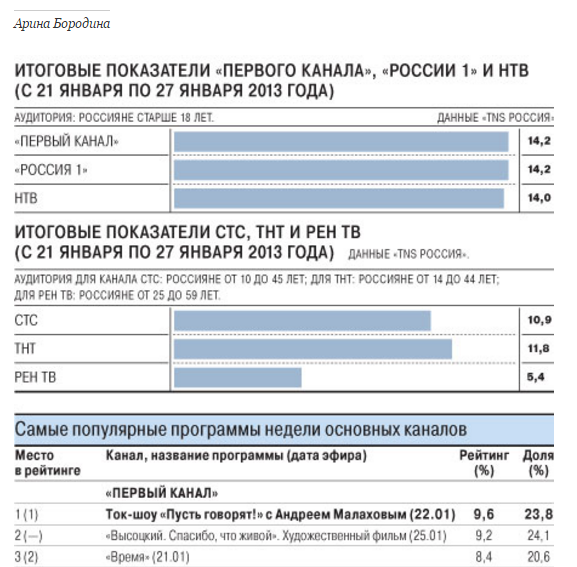 АНАЛИТИЧЕСКАЯ 
КОРРЕСПОНДЕНЦИЯ